طرفاية وسيلة- عبان رمضان-
تقويم تشخيصي
•أتمم المخطط التالي  الذي يلخص الاستجابة المناعية بما يناسبه من المصطلحات.
الموانع الطبيعية
الحاجز الدفاعي الأول
..........................
الاستجابة المناعية اللانوعية
..........................
الحاجز الدفاعي الثاني
الاستجابة المناعية النوعية
..........................
الحاجز الدفاعي الثالث
خلوية
خلطية
..........................
..........................
خلايا تائية LT
..........................
خلايا بائية LB
طرفاية وسيلة- عبان رمضان-
الوضعيةالتعلمية للمورد المعرفي
◄خلال حوادث المرور او في بعض الحالات المرضية يتم نقل الدم من شخص لآخر و حتى الطعوم كذلك. اصيب هشام وسليم بحادث مرور افقدهما الكثير من الدم نقلا على جناح السرعة لأقرب مستشفى حيث زودا على عجل بكمية من الدم توفي هشام اما سليم فبقي حيا
الاشكالية
فسر سبب وفاة هشام وبقاء سليم حيا
يعود سبب وفاة هشام الى عدم توافق زمرة الشخص المعطي مع فصيلة دمه اما سمير فبقي حيا لحدوث التوافق بين زمرة دمه وزمرة دم المتبرع
طرفاية وسيلة- عبان رمضان-
معلومات يجب معرفتها 
تتكون عضوية الشخص الواحد من خلايا يحتوي سطح غشائها الهيولي على محددات (وسامات  
يعمل الجهاز المناعي في المرحلة الجنينية على التعرف عليها وحفظها بذاكرته ويعتبرها ذات وما سواها يشكل لا ذات بالنسبة لكل فرد
)CMH
نشاط1حالة نقل الدم
ABO
ا-:تحديد الزمر الدموية في نظام
تحتوي  الكريات الحمراء للشخص على سطح غشائها الهيولي محددات تعتبر مولدات ضد (هناك نوعان من مولدات الضد هي
) و تعطى تسمية الزمرة الدموية حسب مولد  او مولدات الضد المحمولة على الكريات الحمراءB
وA
)Anti-B و((Anti-A(
كما يحتوي مصل دم الاشخاص طبيعيا على اجسام مضادة وهناك نوعان من الاجسام المضادة  هما
بحيث لا يلتقي في دم الشخص الواحد مولد الضد والجسم المضاد من نفس النوع (حدوث تراص يعني تخثر الدم أي موت الانسان).
1-حدد الفئات الممكنة من حيث تواجد مولدات الضد هذه اوعدم تواجدها في دمه
2-باستغلال معطيات الوثيقة(1)حدد لكل زمرة دموية مولد الضد والجسم المضاد الخاص بها
3-على ضوء الوثيقة (2)بين ما يحدث في حالة وجود مولد الضد والجسم المضاد من نفس النوع في دم الشخص الواحد
طرفاية وسيلة- عبان رمضان-
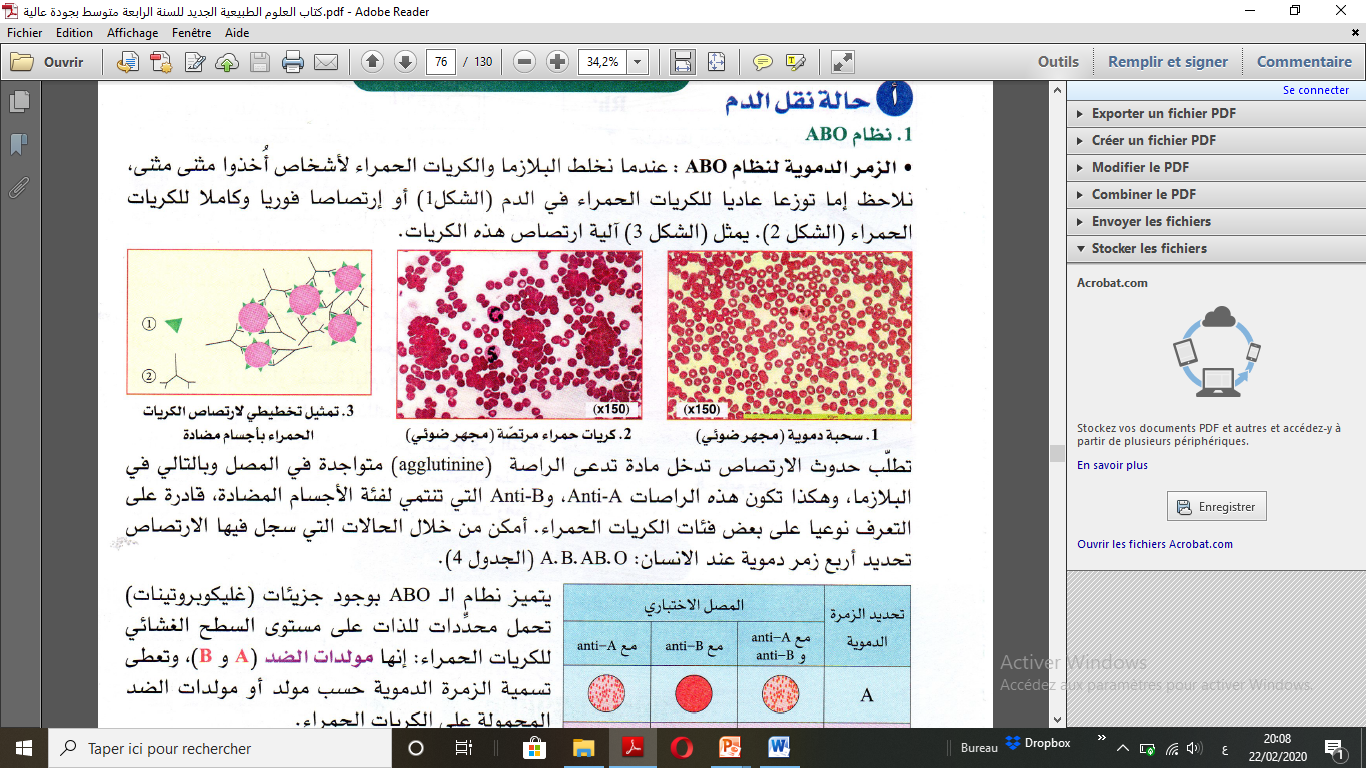 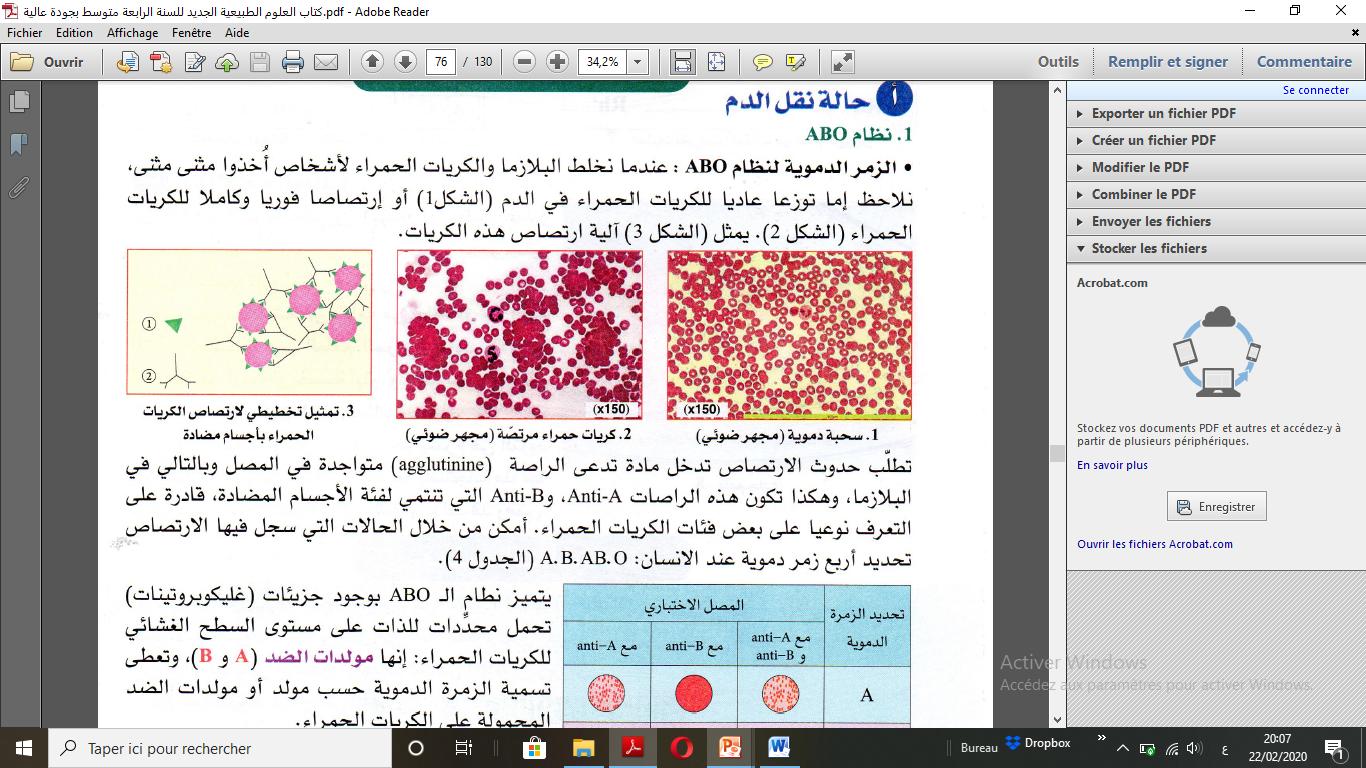 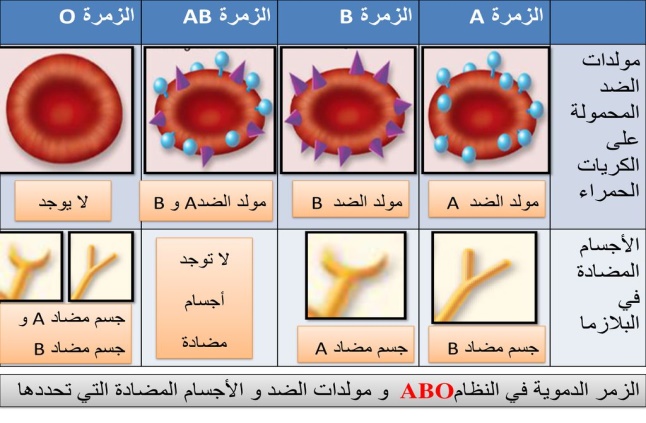 ملاحظة مجهرية لسحبة دموية  لشخص سليم
كريات حمراء مرتصة بالمجهر الضوئي
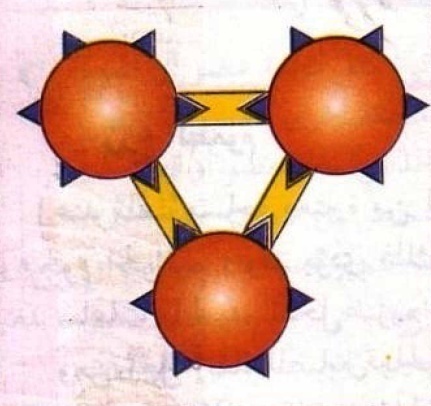 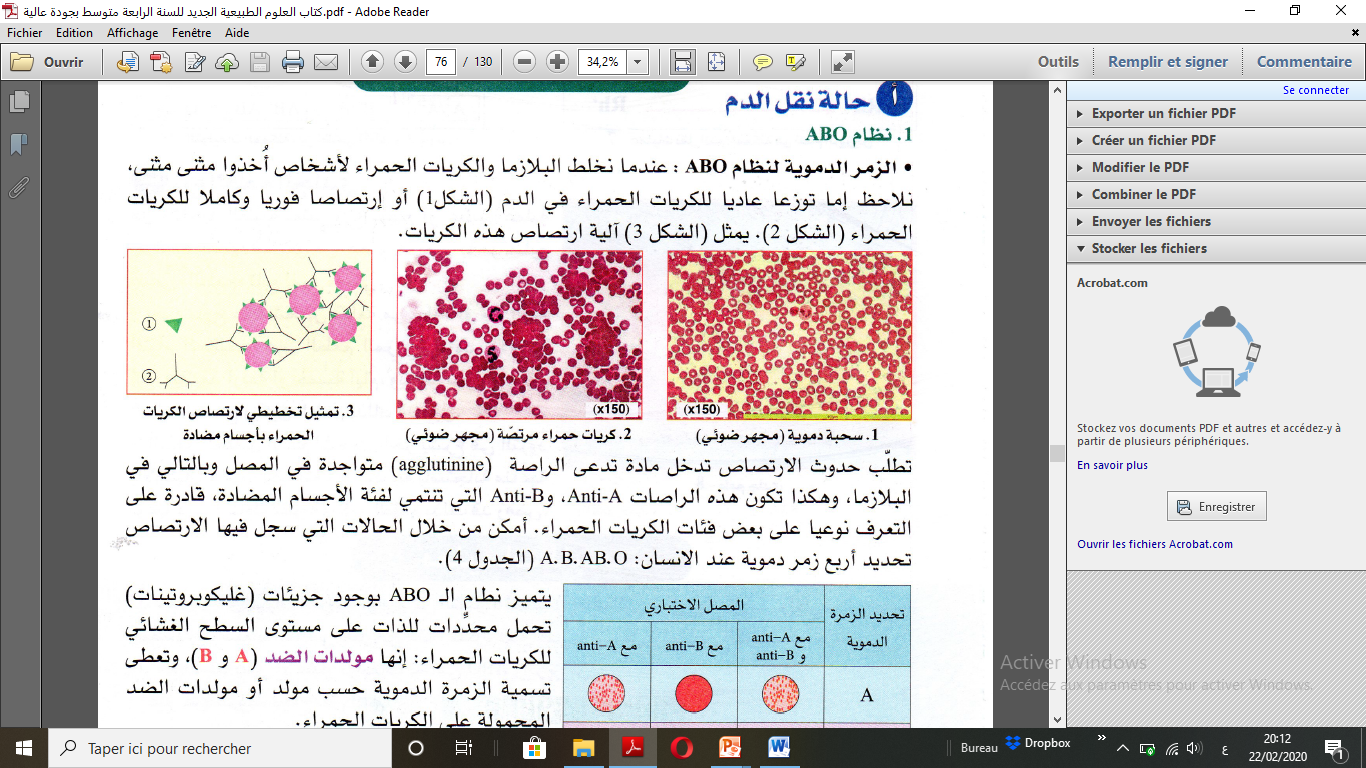 تمثيل تخطيطي لارتصاص الكريات الحمراء بالأجسام المضادة
الوثيقة (1)
طرفاية وسيلة- عبان رمضان-
الوثيقة (2)
طرفاية وسيلة- عبان رمضان-
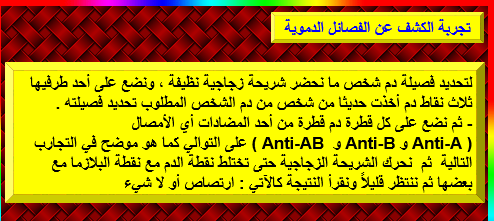 طرفاية وسيلة- عبان رمضان-
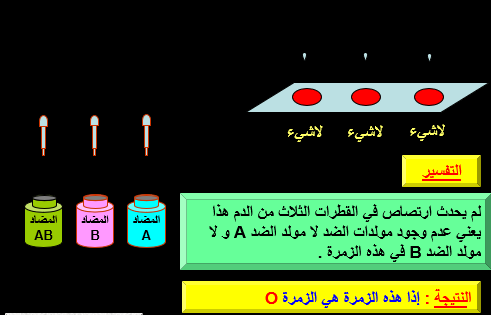 طرفاية وسيلة- عبان رمضان-
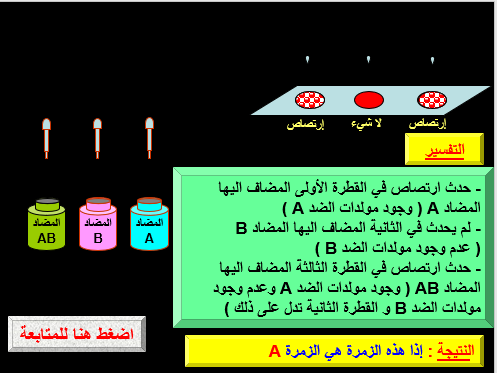 طرفاية وسيلة- عبان رمضان-
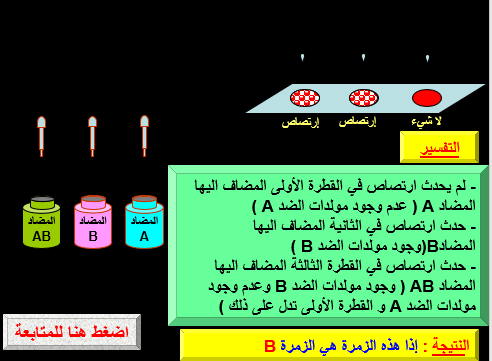 طرفاية وسيلة- عبان رمضان-
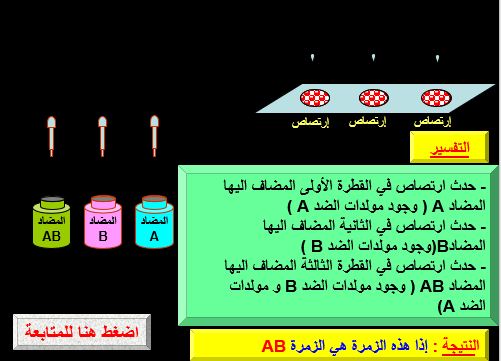 طرفاية وسيلة- عبان رمضان-
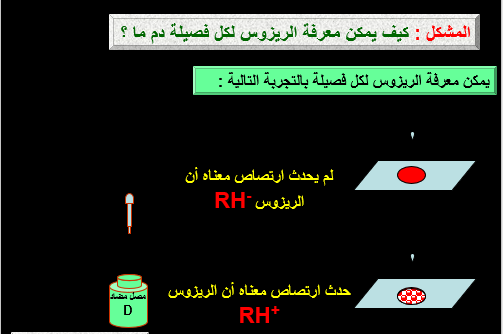 طرفاية وسيلة- عبان رمضان-
نـــــــــــــقل الدم
تحديد الزمر الدموية في نظام الـABO
لا يتم نقل الدم من شخص إلى آخر الا اذا كانا متوافقين, ويتم تحديد تفاعلات عدم التوافق باختبار طبي بسيط, يتم من خلاله تحديد زمرة الدم التي ينتمي إليها الشخص و تتم حسب الطريقة التالية:
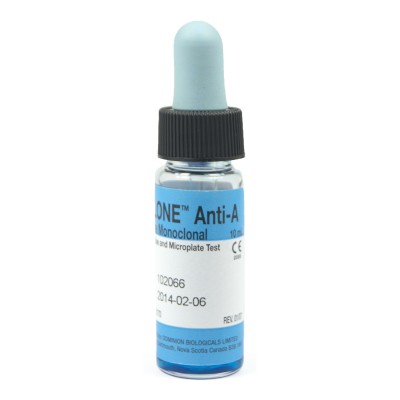 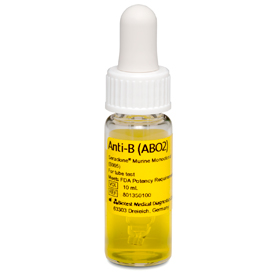 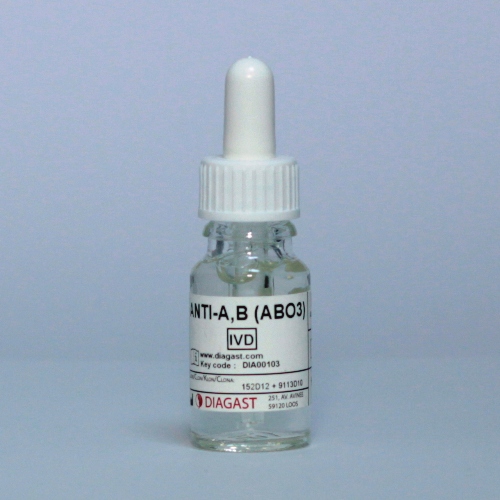 مضاد AوB
مضاد B
الزمرة الدموية
مضاد A
O
Anti A
Anti B
Anti A B
A
B
حدوث تراص
A B
عدم حدوث تراص
-كيف تفسر نتائج فحص عينات الدم؟
طرفاية وسيلة- عبان رمضان-
استنتاج
يحدث التراص في حال وجدت مولدات الضد الاجسام المضادة الخاصة بها, وعدم تراص الدم لعدم تواجد
الاجسام المضادة الخاصة بها.
طرفاية وسيلة- عبان رمضان-
قواعد نقل الدم:
يتضمن النظام ( A.B.O) أربعة زمر دموية رئيسية A وB و AB و O.
تحمل كريات الدم الحمراء البشرية على أغشيتها الهيولية نوعين من مولدات الضد ( مولدات الارتصاص) مولد الضد A  و مولد الضد B.
كما يحمل مصل الدم البشري نوعين من الأجسام المضادة.
يمكن للفرد أن يحمل مضاد A أو مضاد B أو كلاهما أو لا يحمل  أي منهما . على أن لا يحمل جسم مضاد ومولد الضد من نفس النوع. 
يراعى أثناء نقل الدم ضرورة توافق دم الشخص المعطي ودم الشخص المستقبل أي تجنب التصاق ( تراص ) كريات الدم الحمراء للشخص المعطي ببعضها في دم الشخص المستقبل وتشكل تخثرات تسد الأوعية الدموية وتؤدي إلى الموت.
طرفاية وسيلة- عبان رمضان-
طرفاية وسيلة- عبان رمضان-
الشخص المستلم (المستقبل)
الشخص المعطي
الشخص المستلم (المستقبل)
الشخص المعطي
طرفاية وسيلة- عبان رمضان-
قواعد نقل الدم:
مولد ضد الضد A
A B
A
مضاد B
مولد ضد الضد B
مضاد A
O
طرفاية وسيلة- عبان رمضان-
B
قواعد نقل الدم:
حدوث تـــــــــــراص
A
A
A
A
طرفاية وسيلة- عبان رمضان-
نـــــــــــقل الدم
استنتاج
•في حالة عدم توافق كريات دم الشخص المعطي مع مصل دم المستقبل يتفاعل مولد الضد مع المضاد المناسب له فيحدث ارتصاص, تلتصق الكريات الدموية الحمراء و تسد الأوعية الدموية, فيموت الشخص المستقبل
يتم نقل الدم بين الأشخاص حسب القاعدة التالية:
-نقل الدم الذي يحتوي على مولد ضد معين الى دم لا يحتوي على المضاد المناسب له.
A
O
معطي عام
AB
مستقبل عام
B
طرفاية وسيلة- عبان رمضان-
تحديد الزمر الدموية في نظلم الريزوس Rhésus
نظام الريزوس Rhésus:
توجد على أغشية كريات الدم الحمراء مولدات ضد أخرى إضافة إلى تلك المميزة للنظام ABO تعرف بمولدات  الضد D أو العامل ريزوس و يعرف الأشخاص الذين يحملون هذا العامل بأنهم موجبي الريزوسD+  أما الأشخاص الذين لا يحملونه فهم سالبي الريزوس D-.
X
A
A
مولد الضد A
مولد الضد D
A-
مضاد D
مضاد B
مضاد B
A+
وضح لماذا لا يمكن نقل الدم من شخص موجب الريزوس الى شخص سالب الريوزس رغم تطابق الزمر
طرفاية وسيلة- عبان رمضان-
تحديد الزمر الدموية في نظلم الريزوس Rhésus
استنتاج
•لا يمكن نقل الدم من شخص موجب الريزوس إلى شخص سالب الريزوس و ذلك لإمكانية حدوث تراص بين مولدات الضد D  الموجودة على أغشية الكريات الحمراء للشخص موجب الريزوس و مضاد D الموجود في مصل الشخص سالب الريزوس.
طرفاية وسيلة- عبان رمضان-
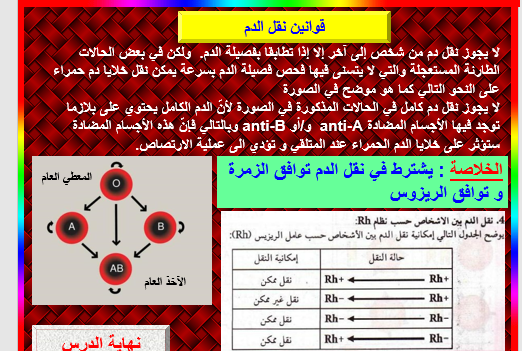 طرفاية وسيلة- عبان رمضان-
زرع الطعوم
قواعد نقل الدم:
عند تلف مساحة معتبرة من الجلد إثر حادث احتراق تتعرض العضوية إلى خطر الجفاف و هجوم الجراثيم, وقد يؤدي إلى وفاة الشخص بعد ساعات ما لم يتم تدخل سريع لمعالجة الأمر ومن أجل انقاذ المصابين بحروق يتم زرع طعوم جلدية و ذلك وقاية ضد الجفاف و الجراثيم في حالة حروق محدودة المساحة يتم نقل طعوم ذاتية من نفس الشخص اما زراعة الأعضاء يتم نقلها من شخص لآخر و تكون غير ذاتية سرعان ما يتم رفضها في غالب الأحيان.
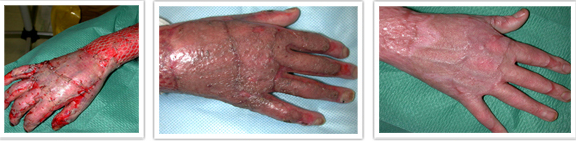 أ. أعط تفسيرا لعدم رفض العضوية نسيج الجلد المزروع ورفضها للأعضاء المنقولة من شخص آخر
ب. ماذا تستخلص؟
طرفاية وسيلة- عبان رمضان-
زرع الطـــــــــــعوم
استنتاج
•القبول او الرفض يتعلق بالتوافق النسيجي حيث يستطيع الجهاز المناعي(الخلايا اللمفاوية التائية).
التعرف عليه و تمييز الحسم الغريب, والظاهرة المسؤولة عن رفض الطعوم هي المناعة الخلوية.
الطعم الذاتي: استعمال أنسجة نفس الشخص
الطعم غير الذاتي: استعمال عضو أو نسيج من شخص آخر.
طرفاية وسيلة- عبان رمضان-
خـــــــــــــــــلاصة
•لجسم الانسان القدرة على تمييز ما هو ذات (متوافق) كما هو من اللاذات (غير متوافق) 
فيقبل الخلايا و الأنسجة المتوافقة و يرفض غير المتوافقة منه بفضل الواسمات المتواجدة على
سطح الغشاء الهيولي للخلايا و التي تسمح بتمييز الذات من اللاذات.
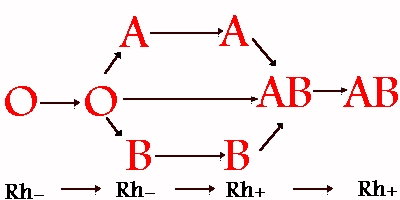 طرفاية وسيلة- عبان رمضان-
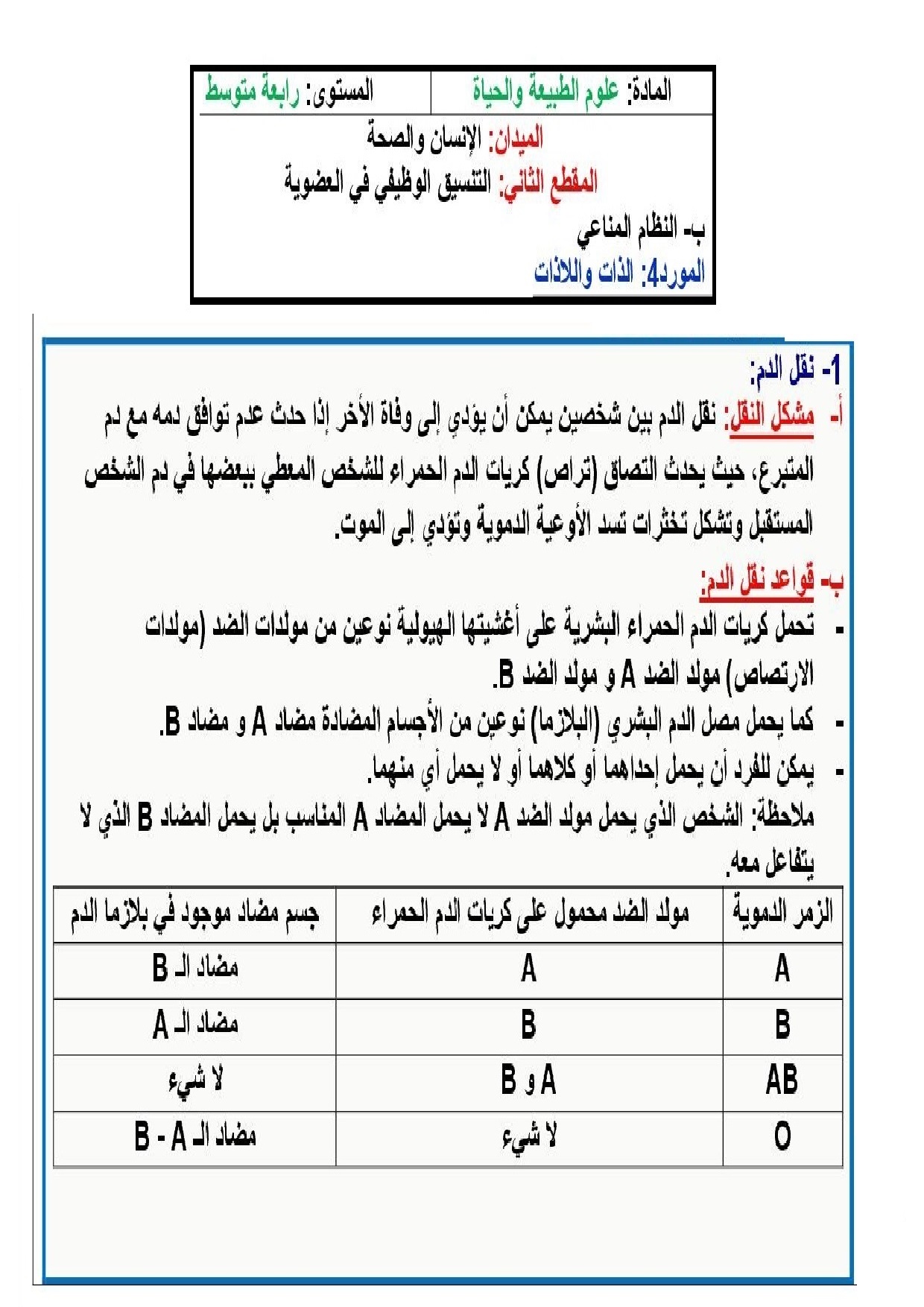 إرساء المورد: الذات و الاذات
طرفاية وسيلة- عبان رمضان-
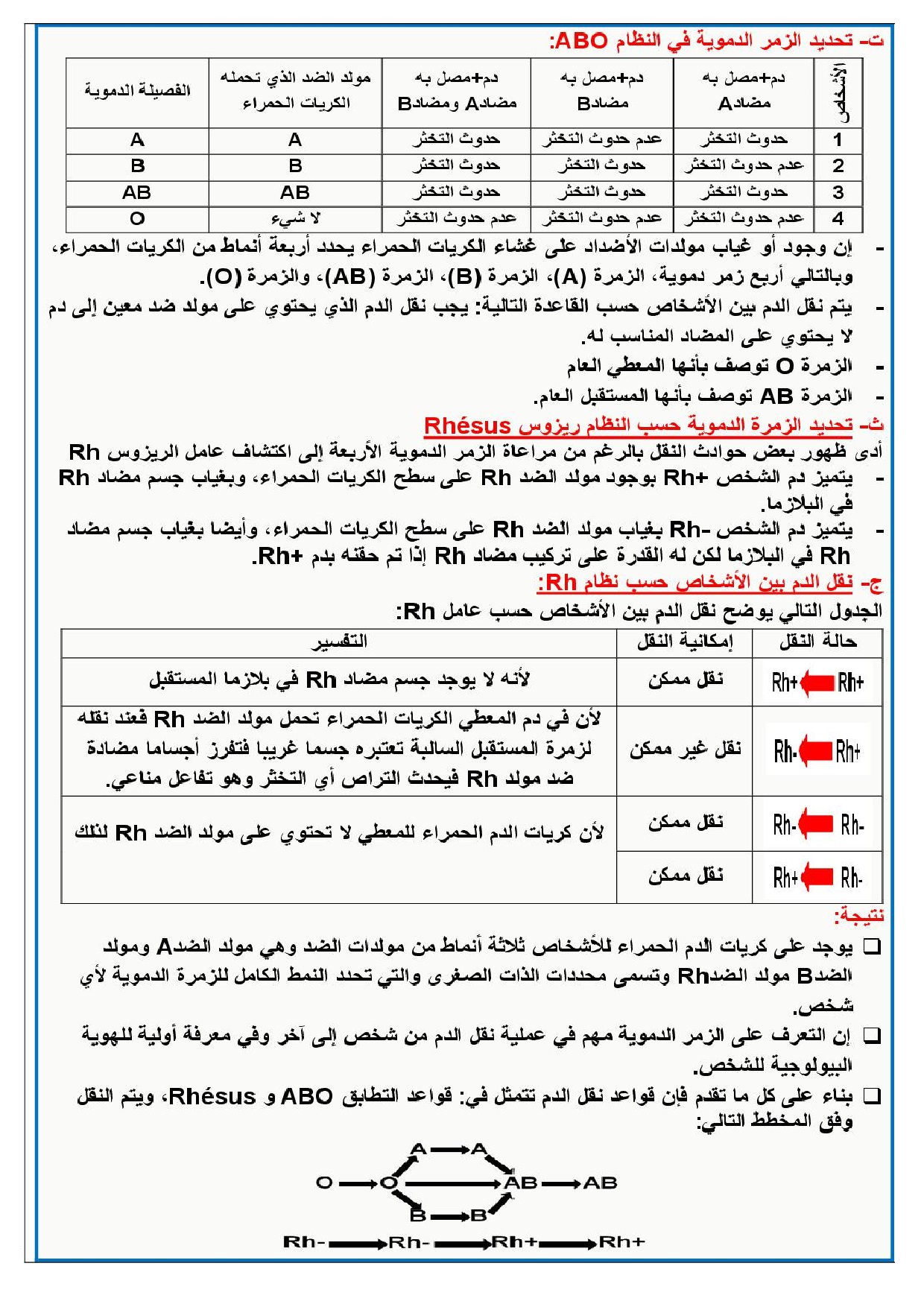 طرفاية وسيلة- عبان رمضان-
تقويم المورد1
عند نقل الدم يجب أن تتوافق  زمرة دم المتبرع مع زمرة دم الشخص المستلم حتى لا يحدث تراص الكريات الدموية الحمراء  في دم المستلم مما يؤدي إلى انسداد الأوعية الدموية و قد يموت المستلم .
* اعتمادا على مكتسباتك  والصور السابقة  والنص .
1 -  أملأ فراغات الجدول بكلمة توافق أو تراص (عدم توافق)
توافــق
توافــق
توافــق
توافــق
2- اذكر القاعدة الواجب مراعاتها أثناء نقل الدم من شخص إلى أخر ؟
طرفاية وسيلة- عبان رمضان-
حل التقويم1
عند نقل الدم يجب أن تتوافق  زمرة دم المتبرع مع زمرة دم الشخص المستلم حتى لا يحدث تراص الكريات الدموية الحمراء  في دم المستلم مما يؤدي إلى انسداد الأوعية الدموية و قد يموت المستلم .
نظام ABO  يتضمن  4 زمر دموية   هي AB ـــ O ـــ B ـــ A
تراص
تراص
تراص
توافــق
تراص
تراص
توافــق
توافــق
تراص
توافــق
تراص
توافــق
توافــق
توافــق
توافــق
توافــق
2-لايتم نقل الدم من شخص إلى أخر حتى يكونا متوافقين من حيث الزمر الدموية
طرفاية وسيلة- عبان رمضان-
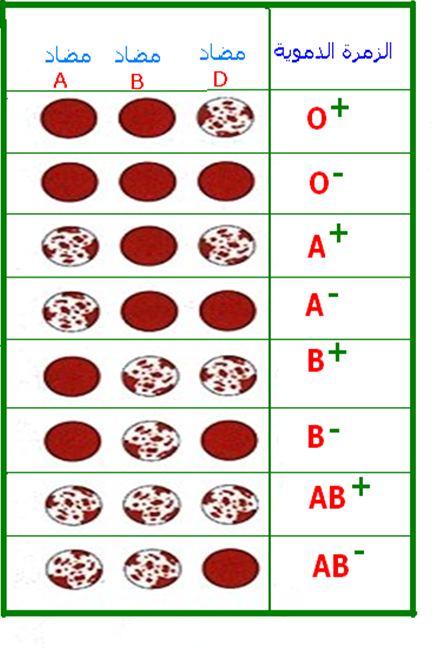 تقويم المورد2
أكمل الجدول التالي بتحديد الزمرة وعامل الريزوس
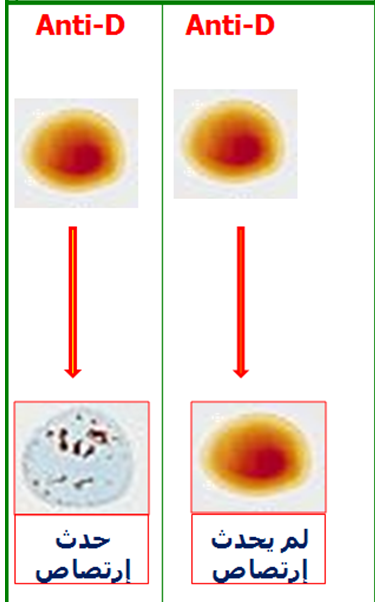 طرفاية وسيلة- عبان رمضان-
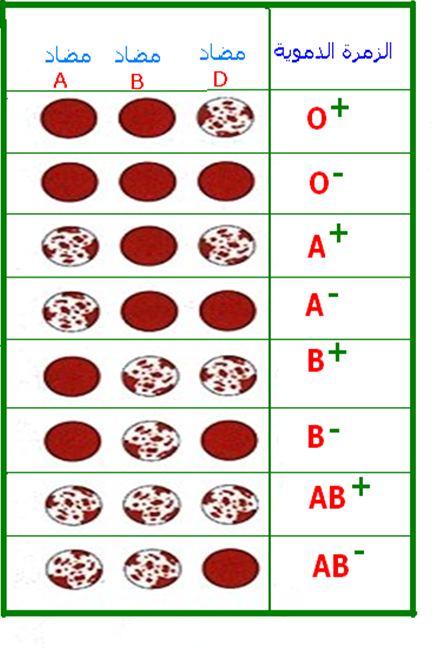 حل التقوي2
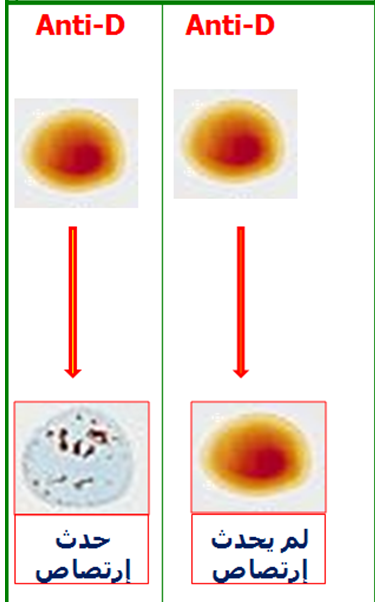 مضاد    D
مضاد    D
طرفاية وسيلة- عبان رمضان-
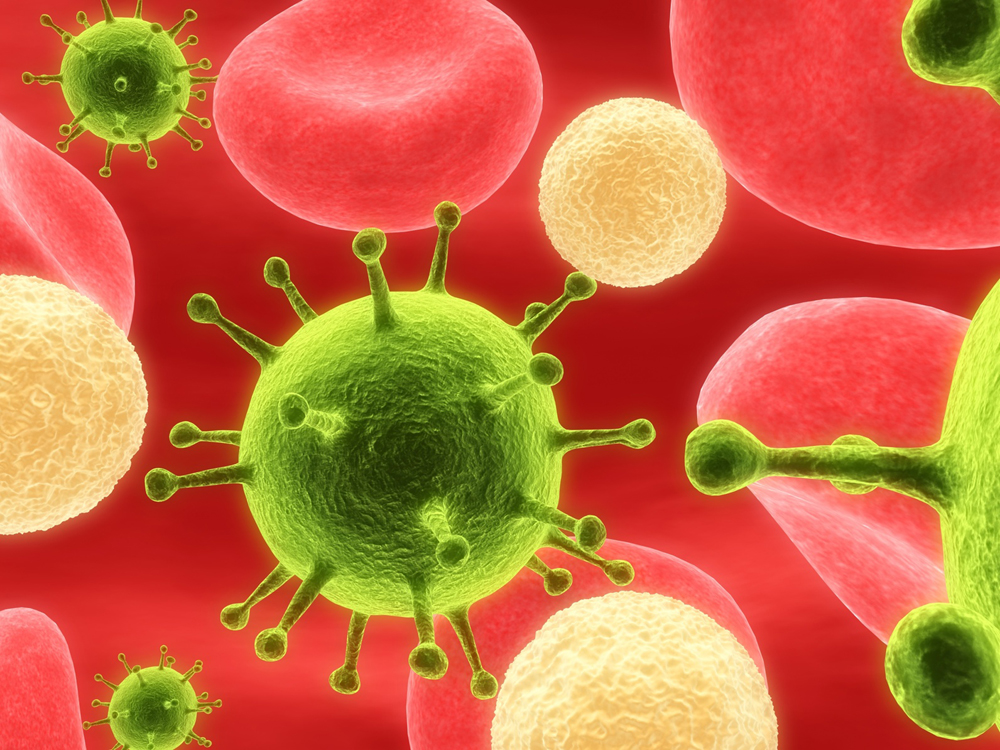 بالتوفيق إنشاء الله أبنائي نحن هنا لكل تساؤلاتكم 
الأستاذة طرفاية وسيلة
مؤسسة عبان رمضان
ماي 2020